Micah 5:2-5
Collateral Beauty
Micah 5:2-5
“But you, Bethlehem Ephrathah,    though you are small among the clans[a] of Judah,out of you will come for me    one who will be ruler over Israel,whose origins are from of old,    from ancient times.”
Micah 5:2-5
3 Therefore Israel will be abandoned    until the time when she who is in labor bears a son,and the rest of his brothers return    to join the Israelites.
Micah 5:2-5
4 He will stand and shepherd his flock    in the strength of the Lord,    in the majesty of the name of the Lord his God.And they will live securely, for then his greatness    will reach to the ends of the earth.
5 And he will be our peace
Tim Keller
“The problem is that contemporary people think life is all about finding happiness. We decide what conditions will make us happy and then we work to bring those conditions about. To live for happiness means that you are trying to get something out of life. But when suffering comes along, it takes the conditions for happiness away, and so suffering destroys all your reason to keep living. But to “live for meaning” means not that you try to get something out of life but rather that life expects something from us. In other words, you have meaning only when there is something in life more important than your own personal freedom and happiness, something for which you are glad to sacrifice your happiness.”
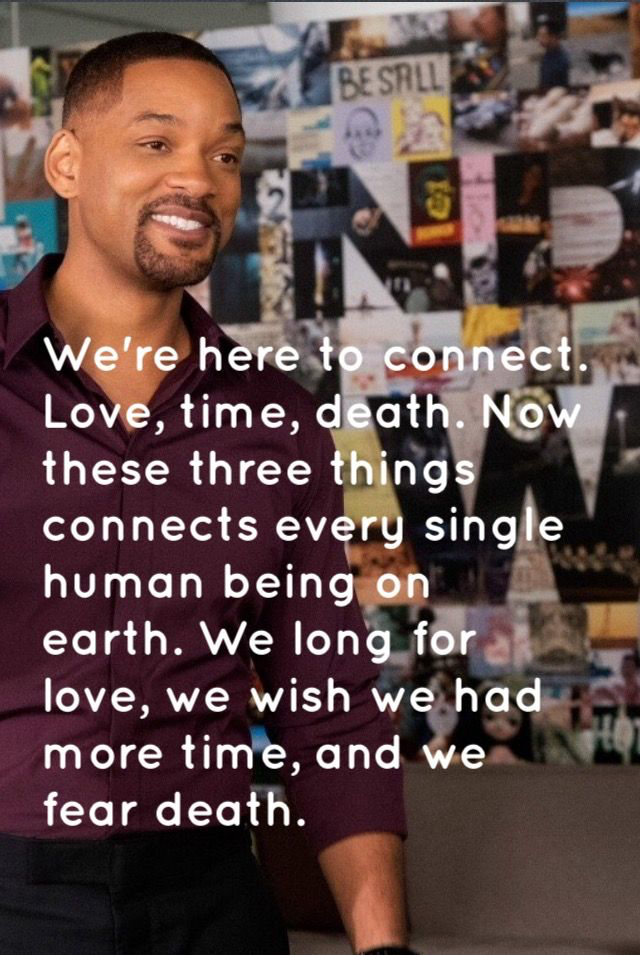 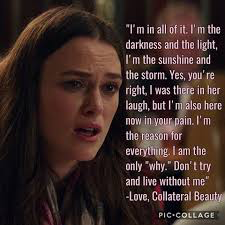 This Christmas consider…
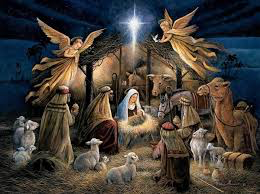 Where are you looking for hope?
Where are you struggling?
Have you considered the collateral beauty in your life?
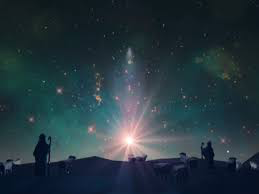 This Christmas consider…
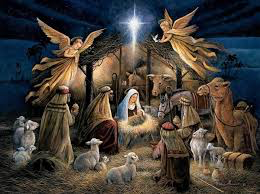 Where are you looking for hope?
Where are you struggling?
Have you considered the collateral beauty in your life?

JESUS
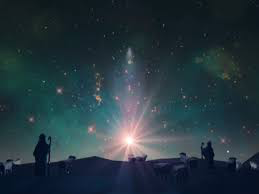